Урок математики с презентацией « Математик-знаток про школьную жизнь сверстников» по теме "Смешанные числа"
Учитель математики Новоусмановского филиала МОБУ СОШ с. Старосубхангулово Ишмуратова Клара Гилмановна
Цели урока: 
Обучающие: 
Решать задачи на отработку алгоритма записи смешанных чисел, навыков  выделения целой части из неправильной дроби и представления  смешанного числа в виде неправильной дроби. 
Развивающие: 
Развивать приемы умственной деятельности (обобщение, анализ, синтез, сравнение), памяти (лучше всего запоминается то, что связано с практическим применением, преодолением затруднений); 
Способствовать развитию математической речи учащихся;
Организовать индивидуальную деятельность учащихся, которая способствует лучшему усвоению материала. 
Воспитательные: 
Воспитывать познавательный интерес учащихся; 
развитие основ коммуникационного общения; 
развивать  уверенность в собственных силах.
Девиз:
“Если будешь дроби знать,Точно смысл их понимать, Станет лёгкой даже трудная задача”.
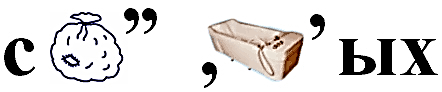 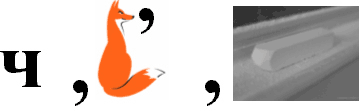 Решите уравнение
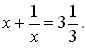 Придумайте число а, которое удовлетворяет следующим условиям одновременно:
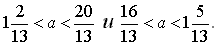 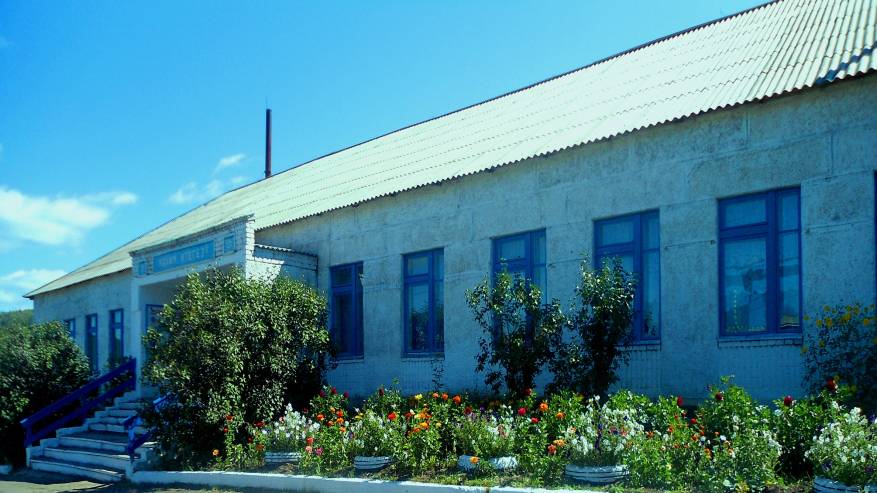 В филиале обучаются– 81 детей, в пятом классе 11учащихся. Какую часть всех составляют учащиеся этого класса? Какое число у вас получилось?
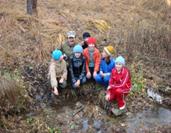 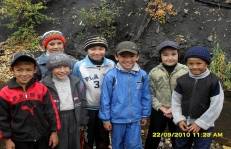 На празднике «День Здоровья» проводилась игра «Движение по маршруту». Давайте   попробуем  определить  в  каких  точках находились классы:
0                                 1                                  2                                  3
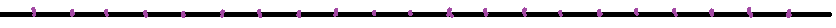 Д                                                  А                           М               К         С
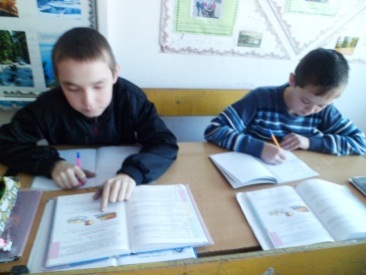 Учащийся 5 класса филиала  Юлушев  Расим, успевающий по всем предметам на «5» решает 10 уравнений за 32 минуты, а одноклассник  Ишмуратов Ильяс (с слева) 6 уравнений за 25 минут  (на слайде с права). Сколько минут решают мальчики в среднем каждое уравнение?
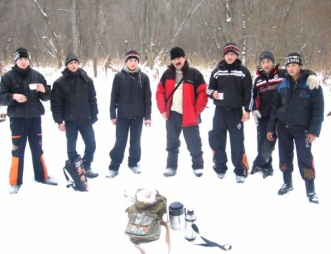 Члены кружка филиала «Романтики» прошли 21 км за 5 часов. Найдите скорость их движения.
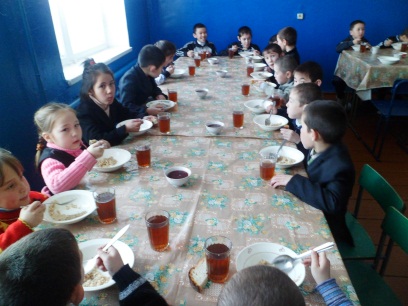 За рабочую неделю в столовой филиала израсходовали 73 кг картофеля. Сколько килограммов картофеля расходовали в день?
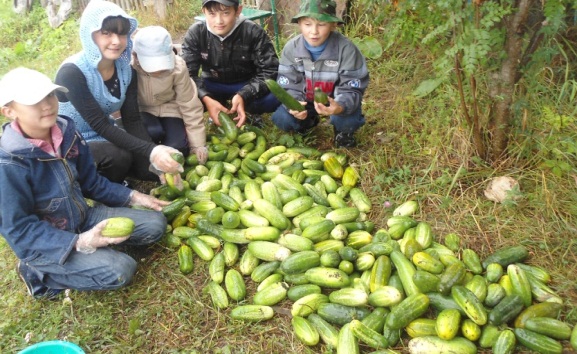 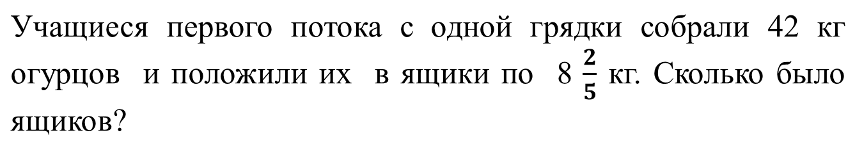 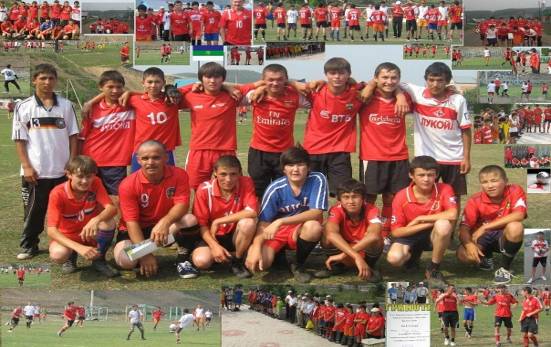 Спортивные достижения в 2011/2012 учебном году

Теннис- 1 место 
Баскетбол-2
Футбол-2 
Президентские состязания-3
Игра «Помогите Незнайке заполнить пустые окошки»
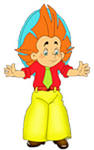 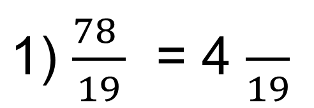 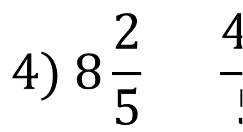 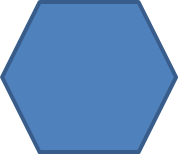 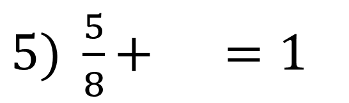 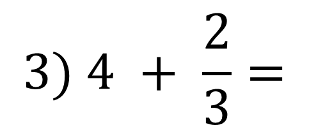 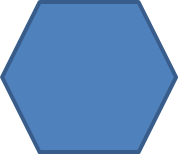 Игра «Помогите Незнайке заполнить пустые окошки» ответы:
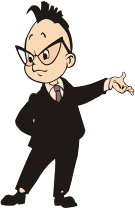 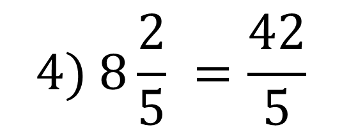 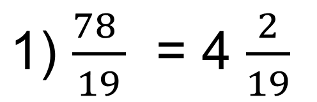 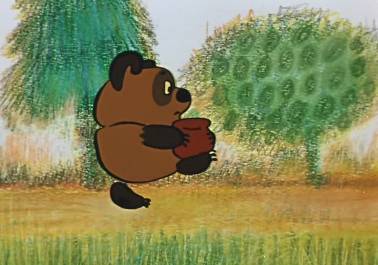 Домашнее задание. Творческая работа. Составить  задачи про свою школьную жизнь, используя смешанные числа.
Спасибо за урок!!!
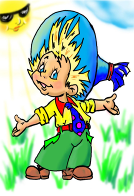 Примите пожелания:
Пусть каждый день и каждый час
Вам новое добудет
Пусть добрым будет ум у вас
А сердце умным будет.  
( С. Маршак)